RUSKO VE DRUHÉ SVĚTOVÉ VÁLCE
MICHAL GRABOVSKÝ
SITUACE PŘED VÁLKOU
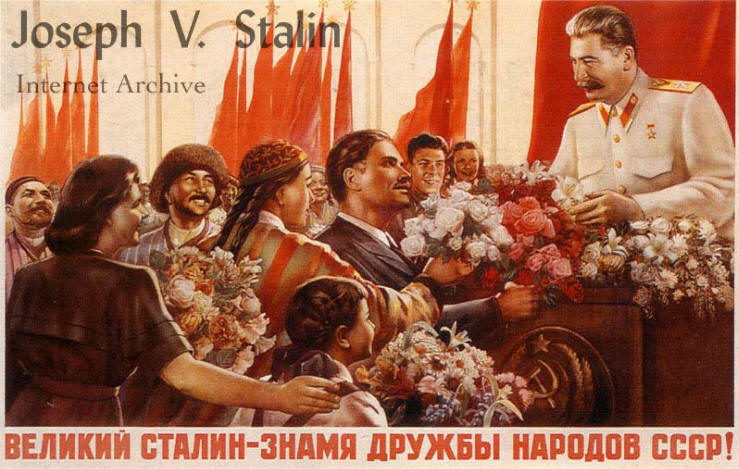 V ROCE 1927 SE J. V. STALIN MUSEL VYROVNAT S „OBILNÍ KRIZÍ“ A TO REPRESEMI, DOMOVNÍMI PROHLÍDKAMI A ZABAVOVÁNÍM OBILÍ
ZAVEDENÍ TZV. „PĚTILETEK“ – ZVÝŠENÍ POČTU DĚLNÍKU (PŘES 8 MILIONŮ), KTEŘÍ BYLI DŘÍVE ROLNÍCI 
V PRŮBĚHU LET 1928 – 1940 BYLO VYBUDOVÁNO ASI 9 000 VELKÝCH PRŮMYSLOVÝCH ZÁVODŮ, ZMĚNILA SE STRUKTURA SOVĚTSKÉHO PRŮMYSLU A SOVĚTSKÝ SVAZ SE OSVOBOZOVAL ZE ZÁVISLOSTI NA ZAHRANIČNÍM TRHU
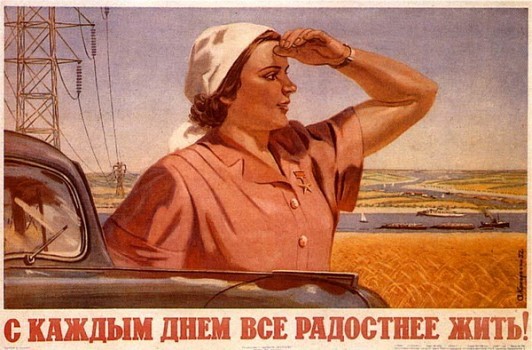 SITUACE PŘED VÁLKOU
KOLEKTIVIZACE – STÁTNÍ FORMA ZEMĚDĚLSKÉHO HOSPODÁŘSTVÍ, VZNIK KOLCHOZŮ A SOVCHOZŮ
KOLCHOZY A SOVCHOZY - PRACOVALO ZDE ASI 200 AŽ 300 RODIN- SOBĚSTAČNÁ SPOLEČENSTVÍ S VLASTNÍ ŠKOLOU, LÉKAŘSKÝMI A SOCIÁLNÍMI STŘEDISKY, OBCHODY, SKLADY APOD.
CELKOVÁ KULTURNÍ ÚROVEŇ OBYVATEL BYLA NÍZKÁ, V TÉ DOBĚ BYLO V SSSR ASI 20% OBYVATEL NEGRAMOTNÝCH – REPRESE PROTI BURŽOÁZNÍM SPECIALISTŮM ZE „STARÉ ŠKOLY“
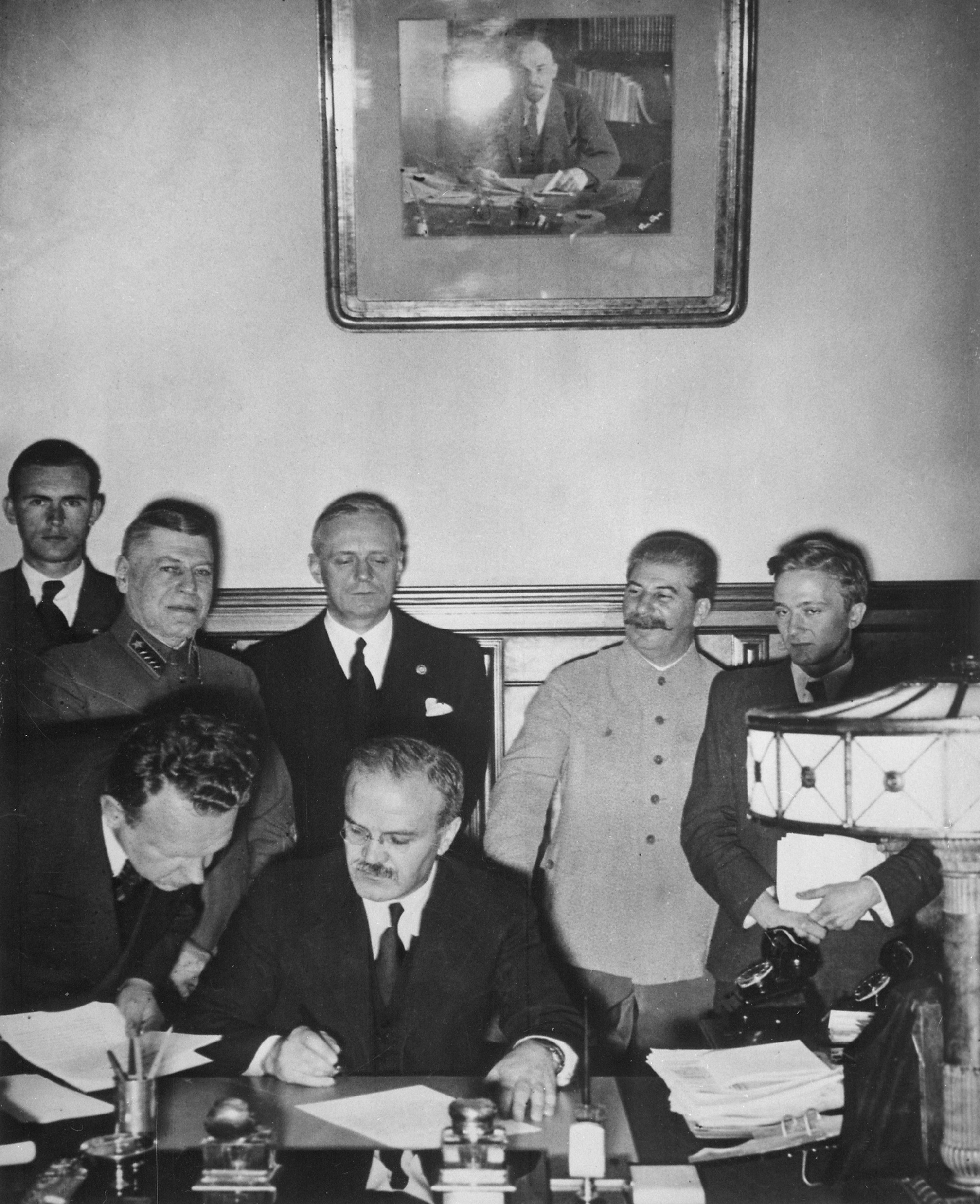 SITUACE PŘED VÁLKOU
„PAKT MOLOTOV – RIBBERNTROV“
SMLOUVA O VZÁJEMNÉM NEÚTOČENÍ MEZI SSSR A NACISTICKÝM NĚMECKEM A ROZDĚLENÍ OBLASTÍ VLIVU V EVROPĚ 
PODEPSÁN V MOSKVĚ 23. SRPNA 1939
DODRŽOVÁN AŽ DO 22. ČERVNA 1941, KDY NĚMECKO NAPADLO SOVĚTSKÝ SVAZ
SITUACE PŘED VÁLKOU
V OBDOBÍ PŘED VÁLKOU MOHLI NĚMCI V RUSKU CVIČIT SVÉ LETECTVO, TANKOVÉ A DĚLOSTŘELECKÉ JEDNOTKY – PŘÍMÉ PORUŠENÍ VERSAILLESKÉ MÍROVÉ SMLOUVY
TATO SMLOUVA STANOVILA, ŽE NĚMCI JSOU JAKO PŮVODCI ODPOVĚDNI ZA VĚCHNY ŠKODY
NĚMECKO  MUSELO SPLÁCET 132 MILIARD MAREK
ZTRATILO SVÉ KOLONIE V AFRICE A OCEÁNII
ARMÁDA OMEZENA NA 100 000 MUŽŮ
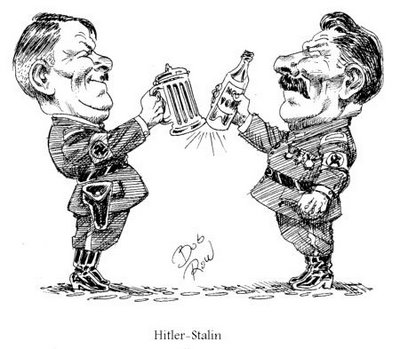 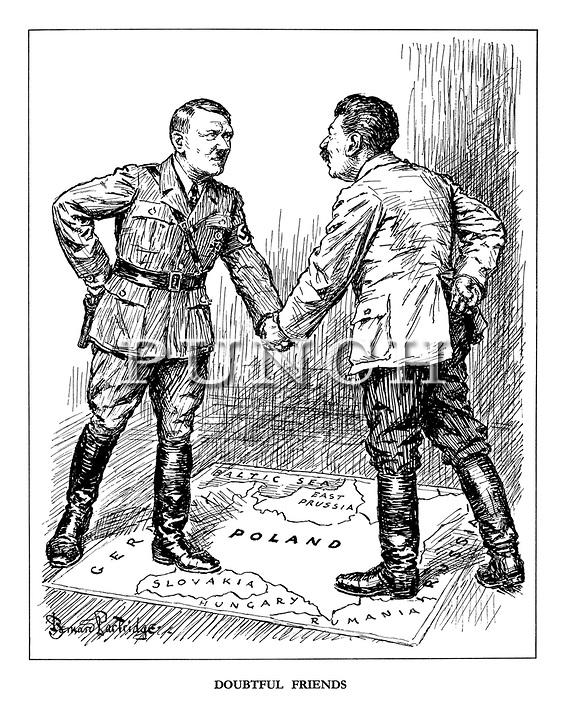 „BLESKOVÁ VÁLKA“  1939 - 1941
1. ZÁŘÍ 1939 NAPADLO NĚMECKO POLSKO

17. ZÁŘÍ 1939 SE SOVĚTSKÝ SVAZ PŘIPOJIL K INVAZI DO POLSKA, TÍMTO SE PŘÍMO ZÚČASTNIL NA ROZPOUTÁNÍ 2. SVĚTOVÉ VÁLKY

INVAZI SOVĚTI ZASTÍRALI ZA OCHRANU RUSKÉHO, UKRAJINSKÉHO A BĚLORUSKÉHO OBYVATELSTVA ŽIJÍCÍHO V TĚCHTO OBLASTECH
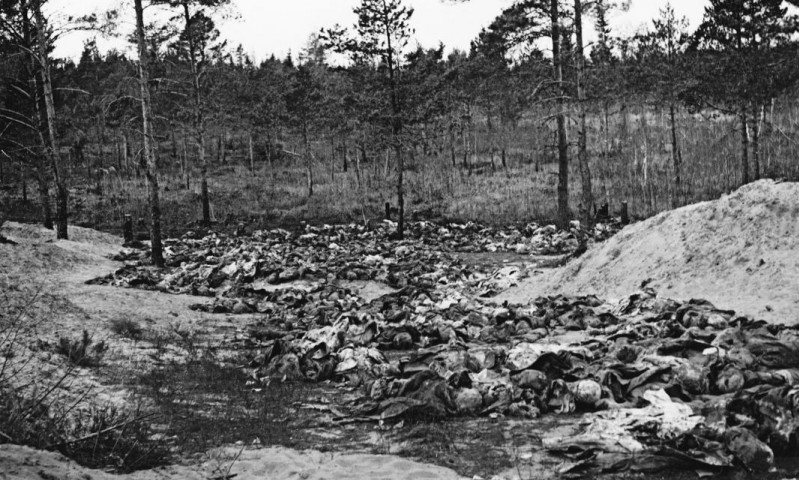 „BLESKOVÁ VÁLKA“  1939 - 1941
RUDÉ ARMÁDĚ SE VZDALO MNOHO POLSKÝCH DŮSTOJNÍKŮ, VOJÁKŮ A 25 000 Z NICH VČETNĚ POLSKÉ INTELEGENCE SOVĚTI (NKVD - LIDOVÝ KOMISARIÁT VNITŘNÍCH ZÁLEŽITOSTÍ)  POVRAŽDILI NEDALEKO SMOLENSKA V KATYŇSKÉM LESE A DALŠÍCH MÍSTECH

V PRŮBĚHU ROKU 1940 STALIN PŘIKÁZAL OBSADIT LOTYŠSKO, ESTONSKO A LITVU, KTERÝCH SE DODATEK NETÝKAL. V TĚCHTO ZEMÍCH NASTALA ZE STRANY SOVĚTŮ KRUTÁ PERZEKUCE, PŘI KTERÉ ZEMŘELO NEJMÉNĚ 100 000 LIDÍ
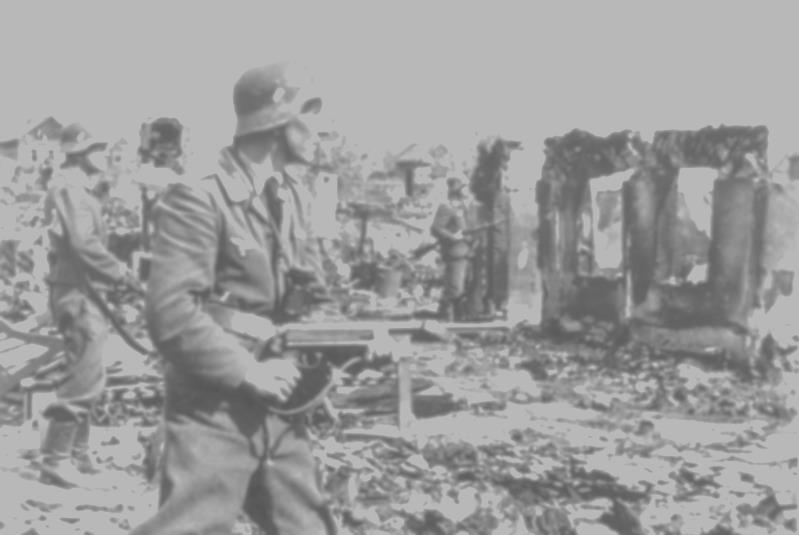 VELKÁ VLASTENECKÁ VÁLKA
22. ČERVNA 1941 ZAPOČALA OPERACE BARBAROSSA A HITLER NAPADNUL, BEZ VYHLÁŠENÍ VÁLKY SOVĚTSKÝ SVAZ - TÍMTO VZNIKLA VÝCHODNÍ FRONTA
„Вели́кая Оте́чественная война“ JE RUSKÝ NÁZEV  PRO SOVĚTSKO-NĚMECKOU VÁLKU V LETECH 1941-1945
TERMÍN ZDŮRAZŇUJE NÁRODNÍ A OBRANNÝ CHARAKTER KONFLIKTU A ODKAZUJE TÉŽ NA „VLASTENECKOU VÁLKU“, TRADIČNÍ RUSKÉ OZNAČENÍ PRO FRANCOUZSKÝ ÚTOK NA RUSKO ROKU 1812
BYL POUŽIT JIŽ 23. ČERVNA V DENÍKU PRAVDA
VELKÁ VLASTENECKÁ VÁLKA
„OPERACE BARBAROSA“
PŘÍPRAVY OPERACE BARBAROSSA ZAČALY JIŽ V ROCE 1940. HITLER URČIL POLITICKÉ CÍLE OPERACE JAKO:
-ZÁCHRANU ZÁPADNÍ CIVILIZACE PŘED ROZPÍNAVOSTÍ BOLŠEVIZMU A JEHO LIKVIDACI
OVLÁDNUTÍ PŘÍRODNÍCH A LIDSKÝCH ZDROJŮ SSSR PRO VEDENÍ DALŠÍCH VÁL

HITLER SI PŘEDSTAVOVAL, ŽE OSÍDLÍ ZÁPADNÍ RUSKO A RUSY PŘESÍDLÍ NA SIBIŘ. DÁLE CHTĚL RUSY VYUŽÍT JAKO LEVNOU PRACOVNÍ SÍLU.
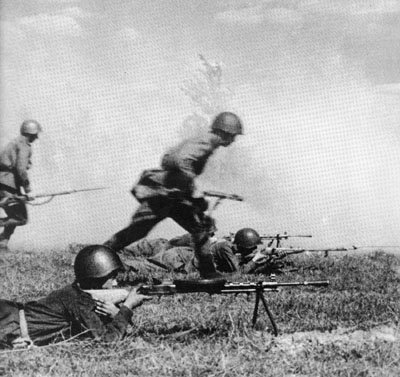 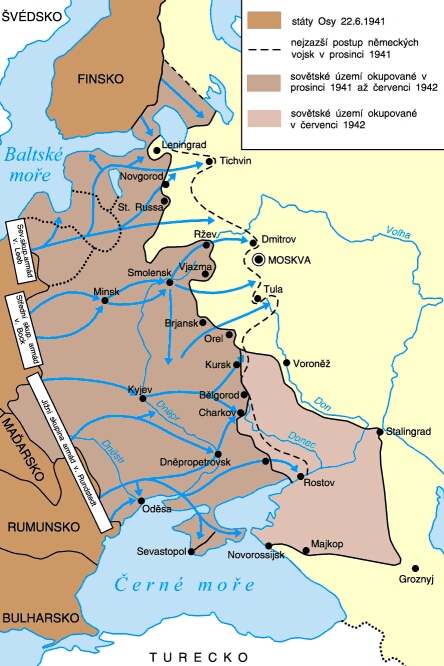 VELKÁ VLASTENECKÁ VÁLKA
„OPERACE BARBAROSA“
K NACISTICKÉMU NĚMECKU SE V ÚTOKU NA SSSR PŘIDALO 23. ČERVNA 1941 SLOVENSKO, O 4 DNY POZDĚJI TAKÉ MAĎARSKO, 4. ČERVENCE RUMUNSKO A V SRPNU I ITÁLIE.
VELKÁ VLASTENECKÁ VÁLKA
8. ZÁŘÍ 1941 NĚMCI OBLEHLI LENINGRAD A TOTO OBLEŽENÍ TRVALO DO 27. LEDNA 1944. PŘI OBLEŽENÍ ZAHYNULO PŘIBLIŽNĚ 649 000 CIVILISTŮ A 3 436 066 VOJÁKŮ RUDÉ ARMÁDY.

VĚTŠINA LIDÍ ZEMŘELA V DŮSLEDKU UMRZNUTÍ NEBO VYHLADOVĚNÍ, PROTOŽE NĚMCI ODŘÍZLI TÉMĚŘ DOKONALE MĚSTO OD ZÁSOBOVÁNÍ NA SKORO 900 DNŮ.
LENINGRAD
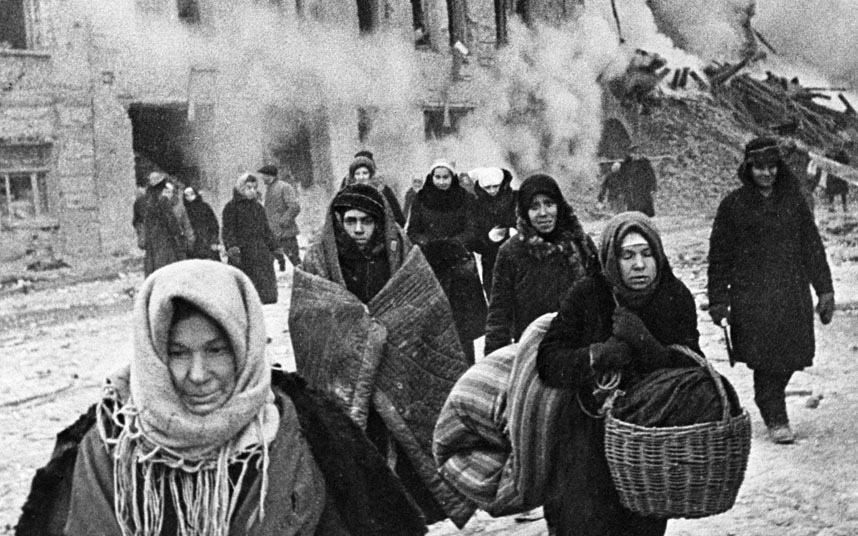 VELKÁ VLASTENECKÁ VÁLKA
2. ŘÍJNA 1941, ZAČÍNÁ BITVA O MOSKVU. BYLA TO POSLEDNÍ FÁZE OPERACE BARBAROSSA, KTERÁ PRO NACISTICKÉ NĚMECKO SKONČILA 7. LEDNA 1942 NEÚSPĚCHEM.

NĚMCI SE MĚLI DOSTAT NEJBLÍŽE NA VZDÁLENOST 30 KM OD MOSKVY, ALE ŠPATNÉ KLIMATICKÉ PODMÍNKY (-30°C) A DLOUHODOBÉ PROBLÉMY SE ZÁSOBOVÁNÍM PŘISPĚLI K TOMU, ŽE NEUDRŽELI SVÉ POZICE .

BYLA TO PRVNÍ PORÁŽKA NACISTICKÝCH VOJSK VŮBEC.
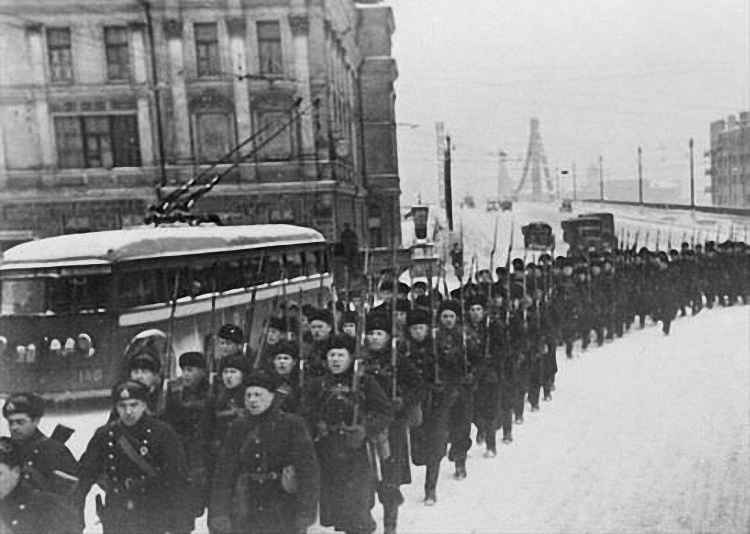 VELKÁ VLASTENECKÁ VÁLKA
NA JAŘE ROKU 1942 OBNOVENY BOJE A NĚMECKÁ VOJSKA POSTOUPILA V ČERVNU K STALININGRADU – OBSAZENÍ KAVKAZE A KRYMU
21. SRPEN 1942 - 2. ÚNOR 1943 BITVA U STALINGRADU
BITVA BYLA SILNĚ POZNAMENÁNA OSOBNÍMI VSTUPY HITLERA
ÚPLNÉ ZNIČENÍ 6. ARMÁDY A ČÁSTI 4. TANKOVÉ DIVIZE
UVNITŘ KOTLE BYLO ZAJATO NA 90 000 VOJÁKŮ - Z TOHO SE PO KONCI VÁLKY DOČKALO PROPUŠTĚNÍ POUZE 6000 Z NICH
EVAKUACE PRŮMYSLU –  300 000 ŽELEZNIČNÍCH VAGÓNŮ, 1523 PODNIKŮ,  10 MIL. SPECIALISTŮ A DĚLNÍKŮ S RODINAMI
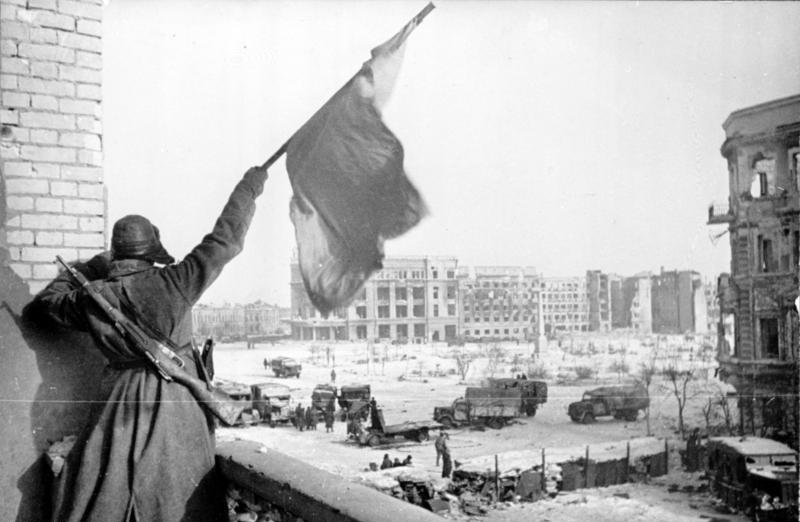 STALINGRAD
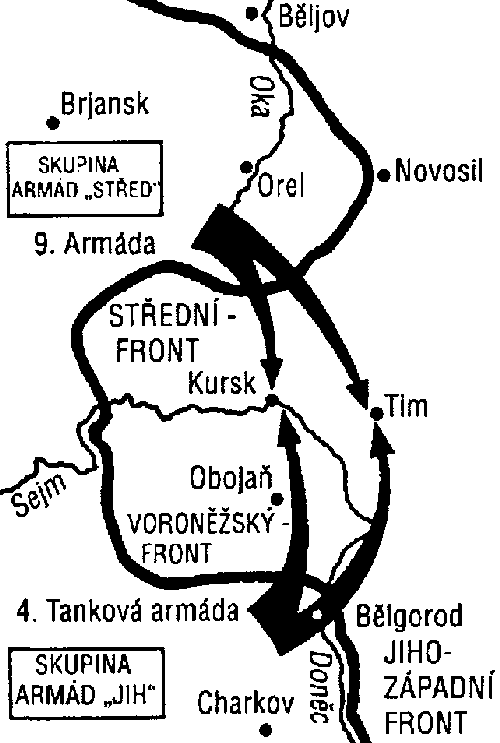 VELKÁ VLASTENECKÁ VÁLKA
5. ČERVENCE 1943 ZAHÁJILA NĚM. ARMÁDA OPERACI CITADEL A TAK ZAČALA BITVA V KURSKÉM OBLOUKU
NĚMCI CHTĚLI ZÍSKAT ZPĚT STRATEGICKO INICIATIVU NA VÝCHODNÍ FRONTĚ
VELKÁ NAIVITA A ODHODLANOST HITLERA, SSSR NEMOHLO BÝT PŘIPRAVENO LÉPE
NĚMECKO MĚLO NEDOSTATEK SIL A HITLER NEGATIVNĚ SVÝMI ROZHODNUTÍMI OVLIVŇOVAL PTŮBĚH BITVY
ZHRUBA 232 000 OBĚTÍ NA OBOU STRANÁCH
NEJVĚTŠÍ TANKOVÁ BITVA HISTORIE
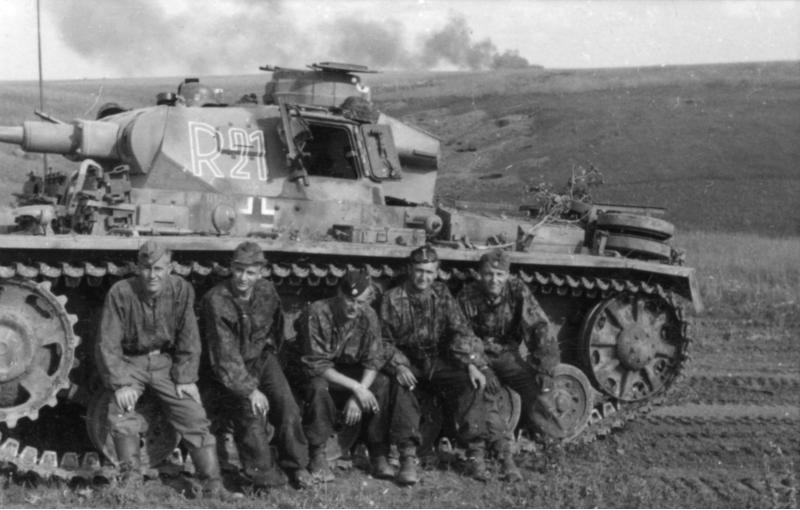 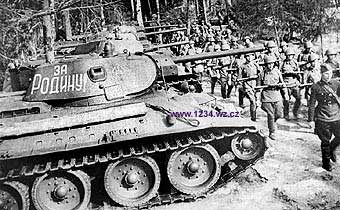 BITVA U KURSKA
VELKÁ VLASTENECKÁ VÁLKA
HITLER BYL NERVOZNÍ A OBÁVAL SE VYLODĚNÍ ANGLOAMERICKÝCH SIL NA SICÍLII, COŽ SE 10. ČERVENCE 1943 STALO

12. ČERVENCE 1943 HITLER POVOLIL NASAZENÍ PĚŠÍCH ZÁLOH, ALE UŽ BYLO POZDĚ – SSSR ZAHÁJILO SVŮJ PROTIÚDER V OPERACI KUTUZOV

SOVĚTI SVŮJ PROTIÚTOK V BITVĚ U KURSKA  ZASTAVILI 23. SRPNA 1943
VELKÁ VLASTENECKÁ VÁLKA
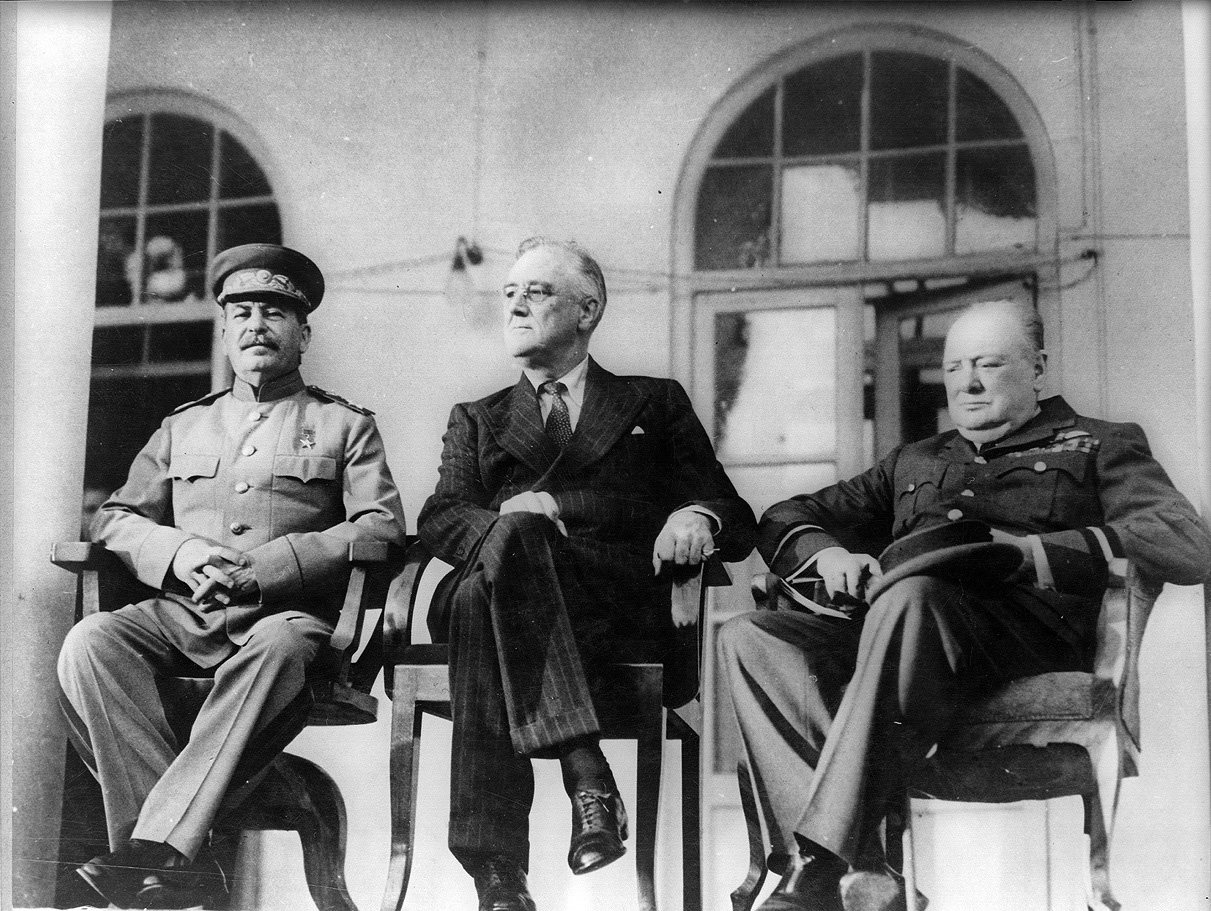 TEHERÁNSKÁ KONFERENCE  

 28. LISTOPAD – 1. PROSINEC 1943
STALIN – ROOSEVELT- CHURCHILL
ROZHODNUTÍ O POVÁLEČNÉM STAVU VÝCHODNÍ A STŘEDNÍ EVROPY
DOHODA NA VYLODĚNÍ SPOJENCŮ V SEVERNÍ FRANCII
POLSKÁ OTÁZKA (HRANICE POLSKA)
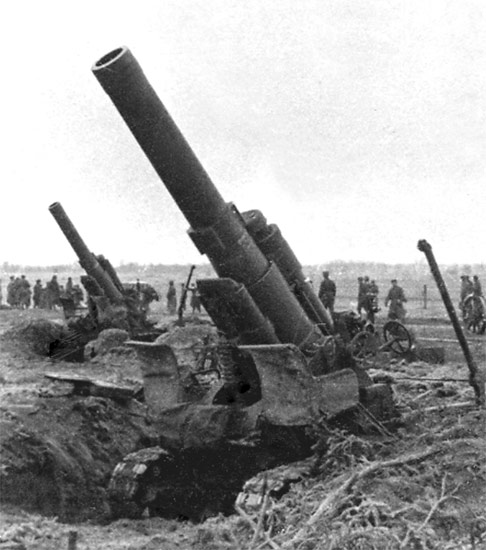 VELKÁ VLASTENECKÁ VÁLKA
LETNÍ OFENZÍVA SOVĚTSKÝCH VOJSK – OPERACE  BAGRADION

22.ČERVNA 1944 - 29. SRPNA 1944
PLÁN VYPRACOVAL ZEJMÉNA M. G. K. ŽUKOV
HLAVNÍ ÚDER PROVEDEN V BAŽINATÉM TERÉNU V BĚLORUSKU (NEJSLABŠÍ OBRANA), POTÉ V POBALTÍ A NASLEDNĚ BYLA ZAHÁJENA OFENZÍVA NA UKRAJNĚ
2,5 MILIONU BĚLORUSKÝCH A RUSKÝCH MUŽŮ, 150 000 PARTYZÁNŮ NA ÚZEMÍ BĚLORUSKA A LITVY 
320 KM DLOUHÁ FRONTA
VELKÁ VLASTENECKÁ VÁLKA
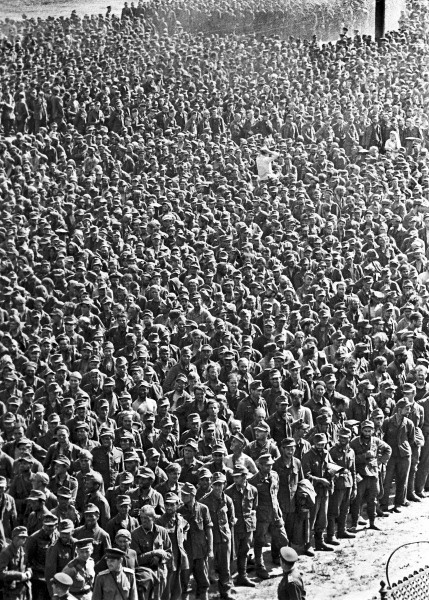 LETNÍ OFENZÍVA SOVĚTSKÝCH VOJSK – OPERACE  BAGRADION

PORÁŽKOU NĚMECKA SI SOVĚTI OTEVŘELI CESTU  NA BALKÁN, DO MAĎARSKA, POLSKA, VÝCH. PRUSKA A SLEZKA
NA NĚMECKÉ STRANĚ BYLO KOLEM 300 000  MRTVÝCH A AŽ 150 000 ZAJATÝCH VOJÁKŮ
17. ČERVENCE 1944 NECHAL STALIN V MOSKVĚ POCHODOVAT NĚMECKÉ ZAJATCE, VČETNĚ ASI 20 GENERÁLŮ A VYS. DŮSTOJNÍKŮ
V PRŮBĚHU 6 TÝDNŮ BOJŮ URAZILA RUDÁ ARMÁDA 600 KM, ASI 180 000 MRTVÝCH A 578 000 RANĚNÝCH
VELKÁ VLASTENECKÁ VÁLKA
V LETNÍ OFENZÍVĚ SE UKÁZALA ZVÝŠENÁ BOJESCHOPNOST A KVALITA RUSKÉ ARMÁDY, NASTAL ZLOM

DOBYT DNĚPR A POTÉ KYJEV

ZAČÁTKEM ROKU 1944 SE VELMI ZVÝŠILA I TECHNICKÁ VYBAVENOST RUDÉ ARMÁDY

MNOHO ZKUŠENÝCH NIŽŠÍCH DŮSTOJNÍKŮ Z BOJŮ V ROCE 1943
VELKÁ VLASTENECKÁ VÁLKA
9. KVĚTNA 1944 OSVOBOZENA SEVASTOPOL
1. ZÁŘÍ 1944 BYLA OBSAZENA BUKUREŠŤ
5. ZÁŘÍ 1944 FINSKO UZAVÍRÁ MÍROVOU SMLOUVU
8. ZÁŘÍ SE BULHARSKÉ JEDNOTKY PŘIPOJUJÍ K RUDÉ ARMÁDĚ
24. SRPNA 1944 RUMUNSKO PŘEŠLO NA STRANU SPOJENCŮ
ZAČÁTKEM PROSINCE SE FRONTA NA JIHU DOSTALA K BUDAPEŠTI
20. ŘÍJNA 1944 SE SOVĚTŮM VE SPOLUPRÁCI S JUGOSLÁV. PARTIZÁNY PODAŘILO OSVOBODIT BĚLEHRAD
PARTYZÁNI V ZIMĚ 1944 ZÍSKALY KONTROLU NAD – SRBSKEM, MAKEDONIÍ, ČERNOU HOROU A DALMAT. POBŘ. 
17. LEDNA 1945 OSVOBOZENA VARŠAVA
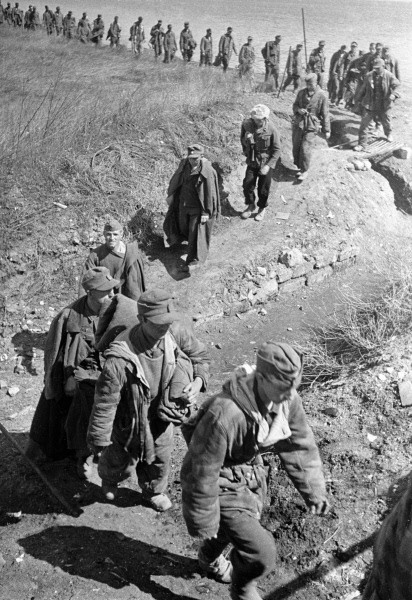 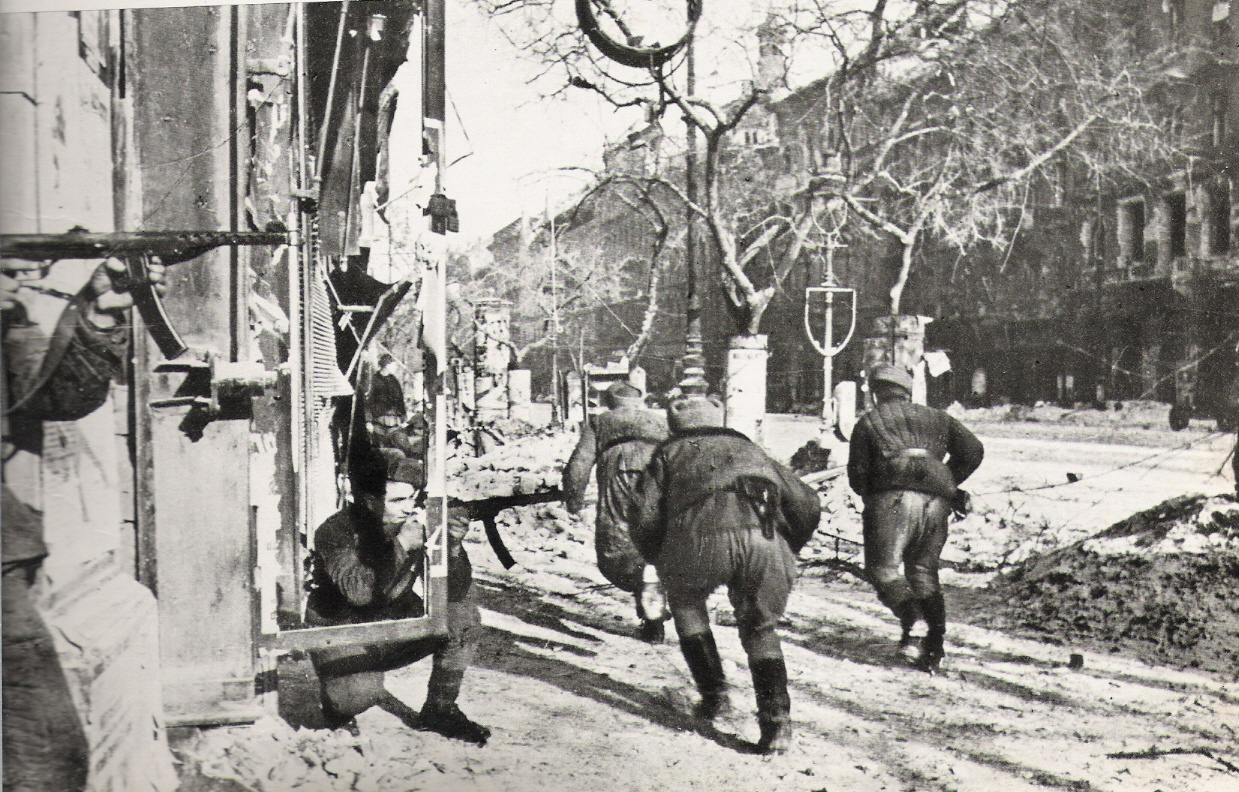 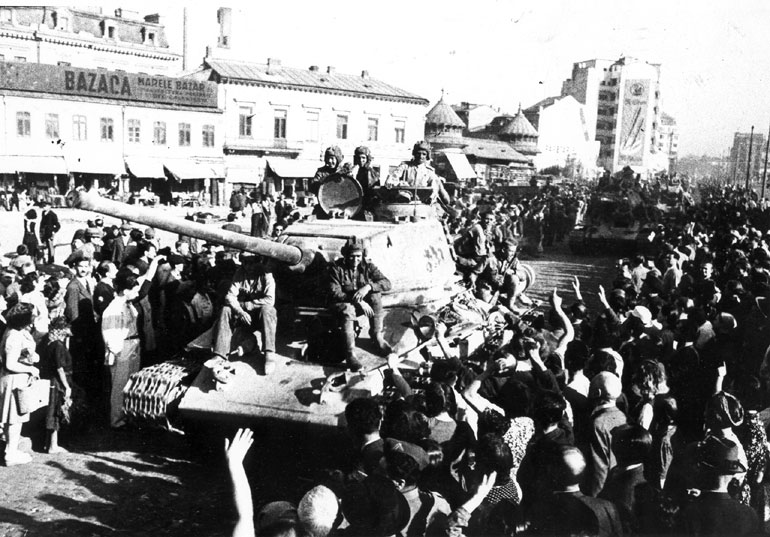 VELKÁ VLASTENECKÁ VÁLKA
POSLEDNÍ BOJE V EVROPĚ
12. LEDNA 1945 ZAPOČALA VISELSKO – ODERSKÁ OPERACE, BĚHEM 14 DNÍ RA PŘEKONALA 700 KM A DOSTALA SE AŽ K ODŘE, KTEROU 24. LEDNA PŘEKROČILI
4. - 11. ÚNORA 1945 JALTSKÁ KONFERENCE NA KRYMU (DEKLARCE O SVOBODNÉ EVROPĚ)
19. DUBNA SOVĚTI PRORAZILI SEELOWSKOU LINII A 20. DUBNA ZAČALI OSTŘELOVAT BERLÍN
30. DUBNA 1945 SPÁCHL A. HITLER SEBEVRAŽDU
V BERLÍNĚ PŘI BOJI PADLO 90 – 150 000 SOVĚTSKÝCH VOJÁKŮ
5. KVĚTNA ZAPOČALO PRAŽSKÉ POVSTÁNÍ
7. KVĚTNA 1945 PODEPSALI NĚMCI V REMEŠI KAPITULACI - ZA SSSR GEORGIJ ŽUKOV, ZA NĚMCE PODEPSALI KAPITULACI HANS-GEORG VON FRIEDEBURG, HANS-JÜRGEN STUMPFF A WILHELM KEITEL, ZA BRITY ARTHUR WILLIAM TEDDER, ZA AMERIČANY CARL SPAATZ A ZA FRANCOUZE JEAN DE TASSIGNY
24 ČERVNA SE NA RUDÉM NÁMĚSTÍ KONALA SLAVNOSTNÍ PŘEHLÍDKA VÍTĚZNÝCH VOJSK RA
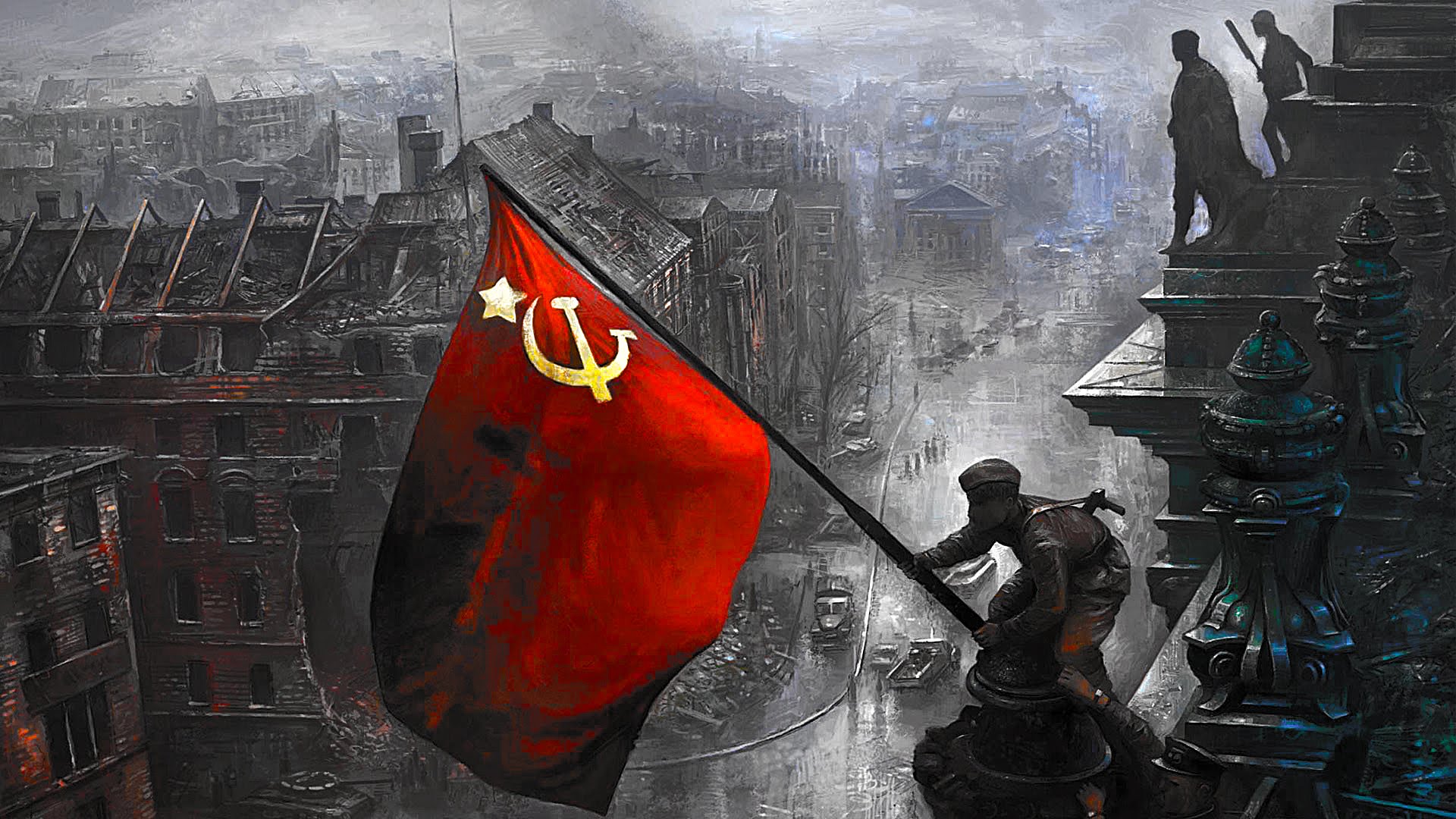 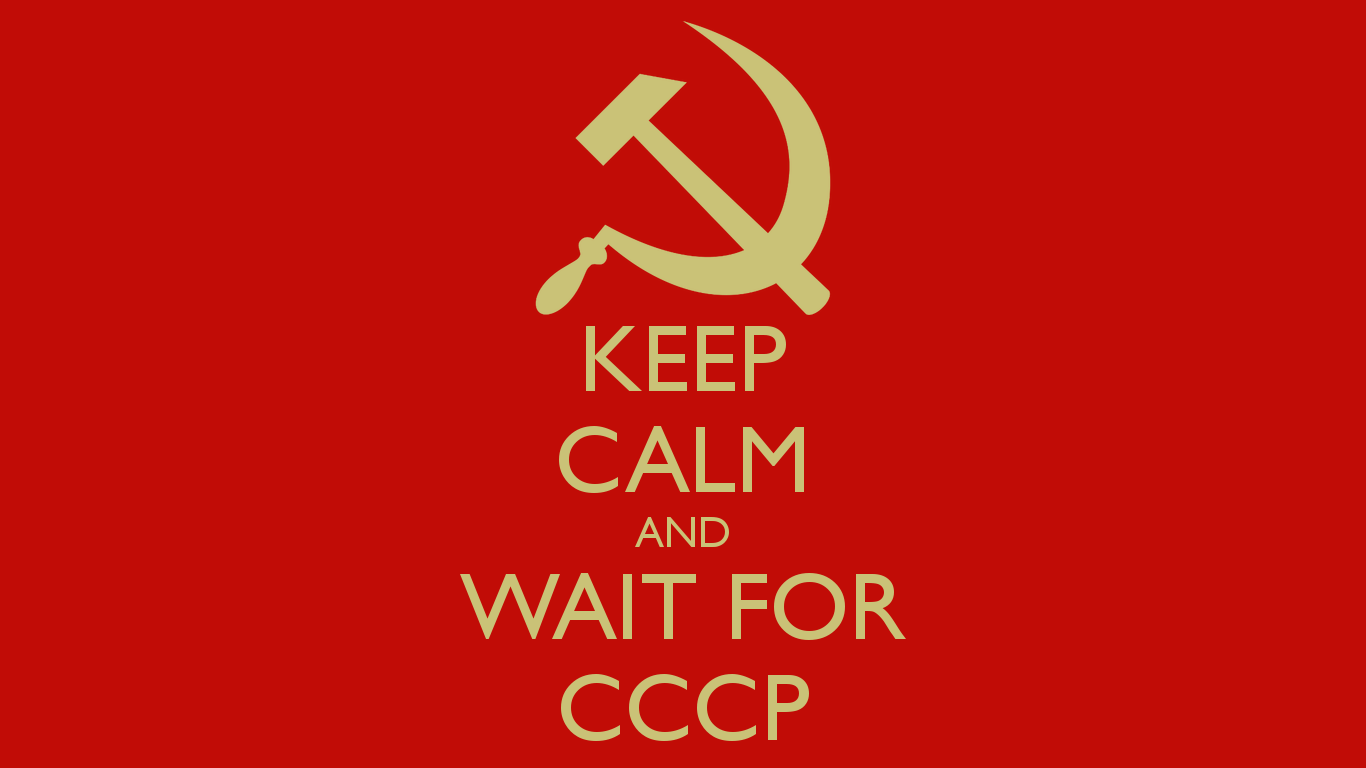 DĚKUJI ZA POZORNOST
ZDROJE:
http://druha.svetova.cz/clanky/1944/
https://cs.wikipedia.org/wiki/Velk%C3%A1_vlasteneck%C3%A1_v%C3%A1lka_%28pojem%29
http://druha.svetova.cz/clanky/1944/
http://www.kompas.estranky.cz/clanky/ucebnice-dejepisu/2.-svetova-valka-ii.cast-1941-1943-napadeni-sssr-a-usa-obrat-ve-valce-petr-daubner.html
http://www.studijni-svet.cz/druha-svetova-valka/